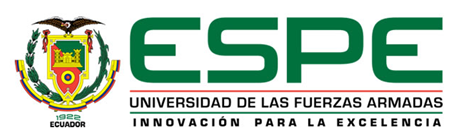 Carrera de Ingeniería Civil
“ESTUDIO, DISEÑO GEOMÉTRICO Y GEOTÉCNICO DE LA VÍA QUE CONDUCE A LOS DEPÓSITOS CONJUNTOS DE MUNICIONES “TAURA””
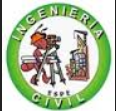 AUTOR :
Sr. Capt. De.e. rodrigo javier urbina ll
DIRECCIÓN:
Ing. Patricio romero f. MSc.
Ing. Franco Rojas R. MSc.
DIRECTOR
CODIRECTOR
TEMARIO:
INTRODUCCIÓN Y DATOS GENERALES DEL PROYECTO
TOPOGRAFÍA
DISEÑO GEOMÉTRICO
ESTUDIOS DE SUELOS
DISEÑO DE PAVIMENTOS  (  RÍGIDO Y FLEXIBLE )
ANÁLISIS DE PRECIOS Y PRESUPUESTO REFERENCIAL
CONCLUSIONES Y RECOMENDACIONES
Introducción
Antecedentes
La red vial actual de la Base de Taura.
Para el caso de la Norma NEVI-12
CONCEPTO
UNIDAD
Kilómetro
Kilometraje
Distancia 
Acumulada
“ Dm “ ( Abscisa )
El  diseño de vial  se debe considerar :
Radios de Giro en Curvas  Horizontales.
Curvas Verticales.
Espesor de la capa de pavimento a fin de mantener un nivel de servicio aceptable, por su período de diseño.
Datos Generales
Justificación del Proyecto
El CC.FF.AA , se encuentra ejecutando el “ PROYECTO DE PROTECCIÓN A LA POBLACIÓN CIVIL EN EL ALMACENAMIENTO Y MANEJO DE MUNICIONES Y EXPLOSIVOS ”
Citar dos hechos importantes :
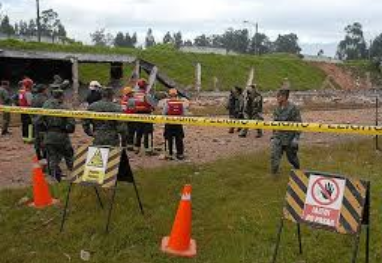 Explosión en la Balvina.
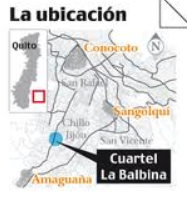 Tres Fallecidos y 190 heridos
Datos Generales
Justificación del Proyecto
Explosión en Riobamba.
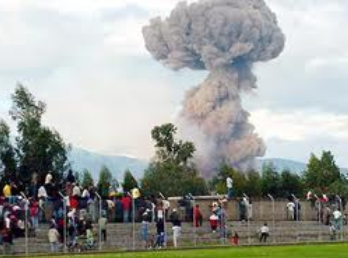 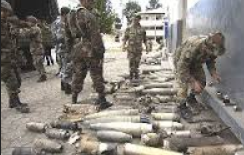 Siete fallecidos y 650 heridos
Introducción
Objetivo General:
Ejecutar los estudios, análisis y diseño geométrico y geotécnico de la vía que conduzca a los depósitos de munición conjunta.
Aportar al cumplimiento del Proyecto a la Población civil del CC.FF.AA.
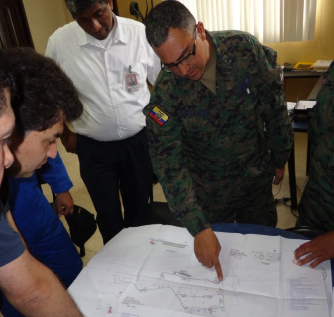 Introducción
Objetivos Específicos:
Realizar el Levantamiento Topográfico del terreno donde se ejecutará el proyecto.
Realizar el diseño horizontal y vertical.
Realizar los estudios geotécnicos para el diseño de pavimentos.
Realizar el diseño y recomendación sobre el pavimento a usarse.
Realizar el presupuesto del costo referencial de la vía.
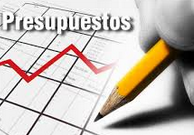 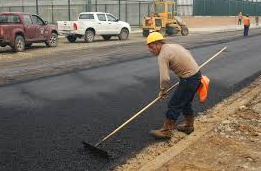 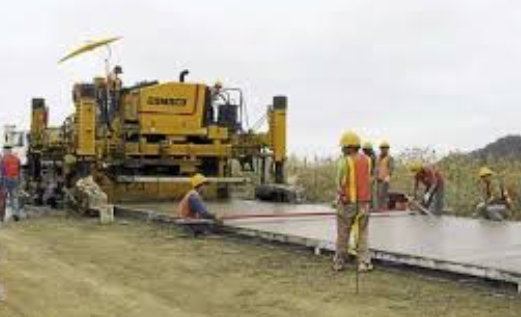 TOPOGRAFÍA
CONSIDERACIONES BÁSICAS
En todo proyecto de ingeniería es el punto de partida.
La metodología  a usarse depende de varios factores :
Vegetación.
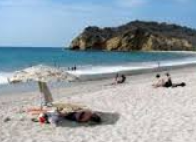 Clima.
Accesibilidad a la zona.
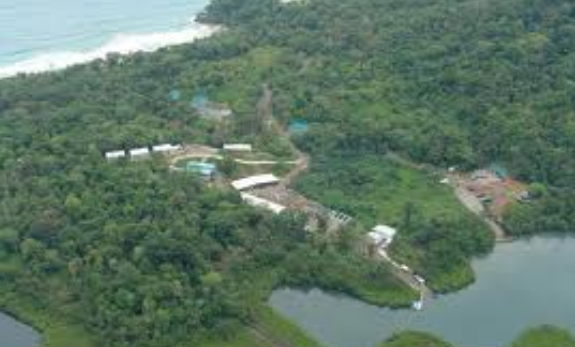 Plazo de ejecución.
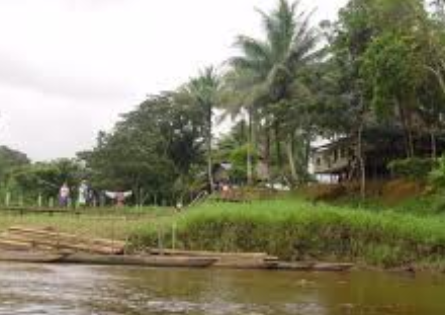 Topografía
Fases de Ejecución
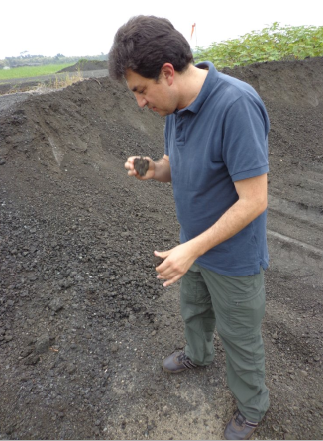 1.- Trabajos de Planificación
Equipo a usarse.
Disponibilidad de Transporte.
Visita de Campo.
Selección de material (Cinta métrica, estacas, pintura, clavos, chalecos reflectivos, machetes )
Selección de personal para trabajo de campo.
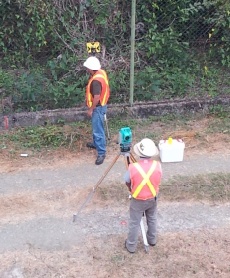 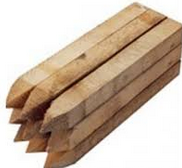 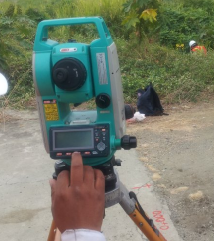 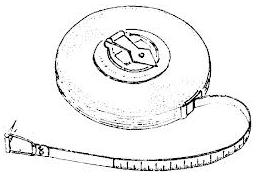 Topografía
Fases de Ejecución
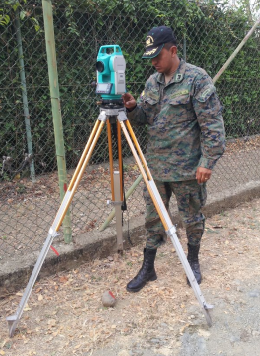 2.- Trabajos de Campo
Colocación de puntos de referencia.
Medición de ancho de vía existente.
Ubicación de estaciones.
Levantamiento topográfico de la Faja.
Ubicación de puntos de referencia IGM.
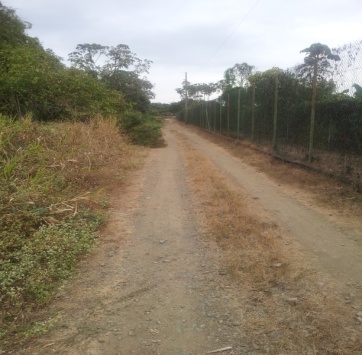 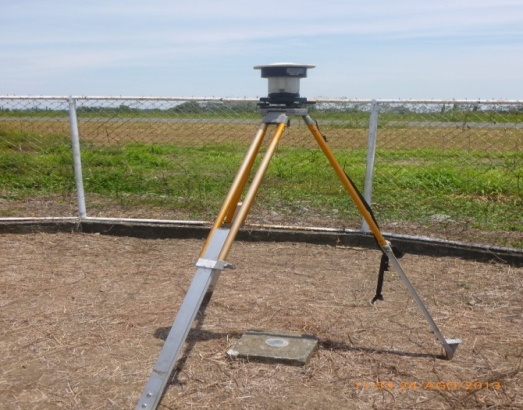 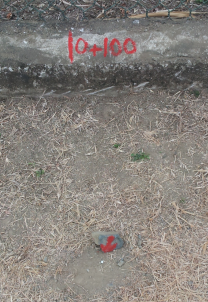 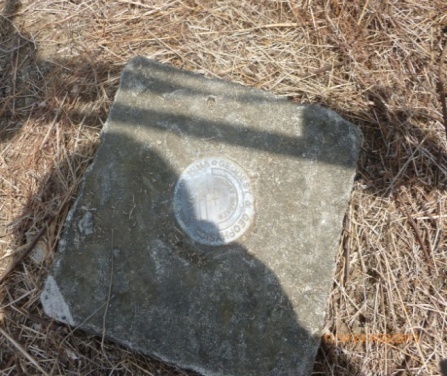 Topografía
Fases de Ejecución
3.- Trabajos de Gabinete
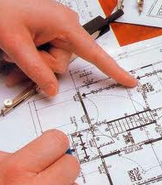 Importar datos de la Estación.
Procesar datos.
Dibujo de planos.
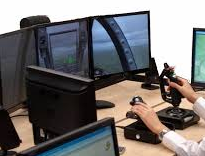 DISEÑO GEOMÉTRICO
Definición del Trazado
Para establecer la ruta y el trazado más conveniente se deben tomar en cuenta los siguientes aspectos :
Facilidad de Movilidad.
Riesgo Sísmico Local.
Seguridad Vial.
Estabilidad de Taludes.
Clasificación y Tipología de Ruta.
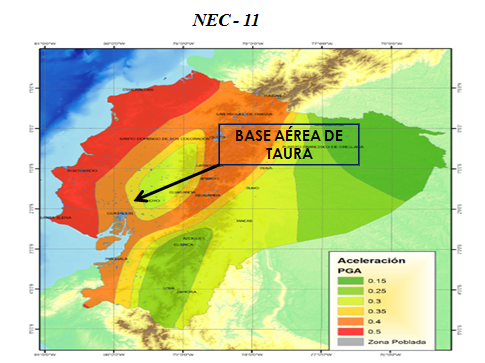 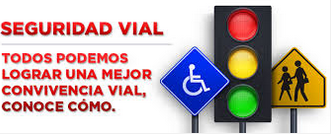 DISEÑO GEOMÉTRICO
NORMA NEVI-12
Clasificar las vías en Base al TPDA.
C 1 = Equivale a carretera de mediana capacidad.
C 2 = Equivale a carretera convencional básica y camino básico.
C 3 = Camino agrícola / forestal.
DISEÑO GEOMÉTRICO
NORMA NEVI-12
Años de Operación ( n ).
Hasta
Desde
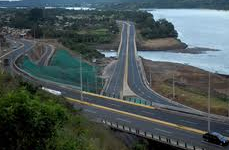 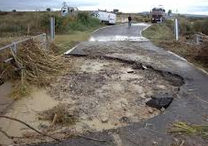 Proyectos de rehabilitación y mejoras	n	=	20 años.
 Proyectos especiales de nuevas vías	n	=	30 años.
 Mega Proyectos Nacionales		n	=	50 años.
DISEÑO GEOMÉTRICO
NORMA NEVI-12
TIPO DE VÍA ESCOGIDA SEGÚN LA NORMA
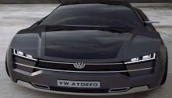 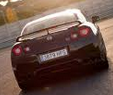 DISEÑO GEOMÉTRICO
RADIO MINIMO DE CURVATURA
Se calculan usando la siguiente ecuación :
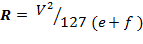 e	=	0.17 ( Se toman valores entre 0.17 -0.10 )
f	=	8 %
V	=	60 Km / h.
R	=	?
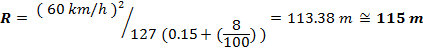 DISEÑO GEOMÉTRICO
GRADO DE CURVATURA
Es el ángulo sustentado en el centro de un círculo de radio R por un arco de 100 pies o de 20 metros:
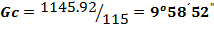 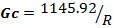 DISEÑO GEOMÉTRICO
CURVAS VERTICALES
Los tramos consecutivos de rasante serán enlazados con curvas verticales  cuando la diferencia algebraica de pendientes sea mayor a 1 %:
L = K x A
K = 11 Curva Convexa
K = 18 Curva Cóncava
10 PI Verticales en el Proyecto
G1 %
G 2 %
0.263
-8.84
420,0
690.0
DISEÑO GEOMÉTRICO
CÁLCULO DE CURVAS VERTICALES
Abscisa Inicial		:		Dm 000,00.
Abscisa Final		:		Dm 420,00.
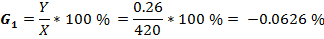 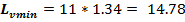 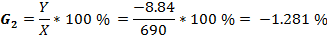 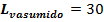 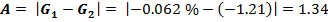 ANEXO " A " ( CÁLCULO DE CURVAS VERTICALES  Y VOLUMENES DE CORTE Y RELLENO ).
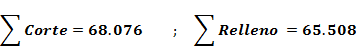 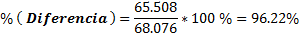 Si se resta del 100% la diferencia entre cortes y rellenos da un valor de 3.77 %.
DISEÑO GEOMÉTRICO
CÁLCULO DE CURVAS CIRCULARES
En el presente proyecto existen 8 curvas circulares  :
R		= 	115 m.
		=	78038´53"
Abscisa		=	Dm 000,00
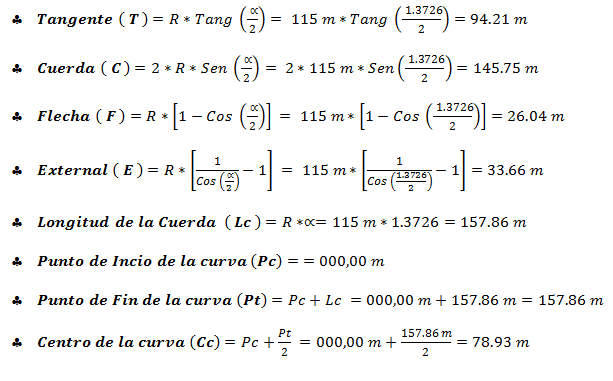 DISEÑO GEOMÉTRICO
CÁLCULO DE CURVAS CIRCULARES
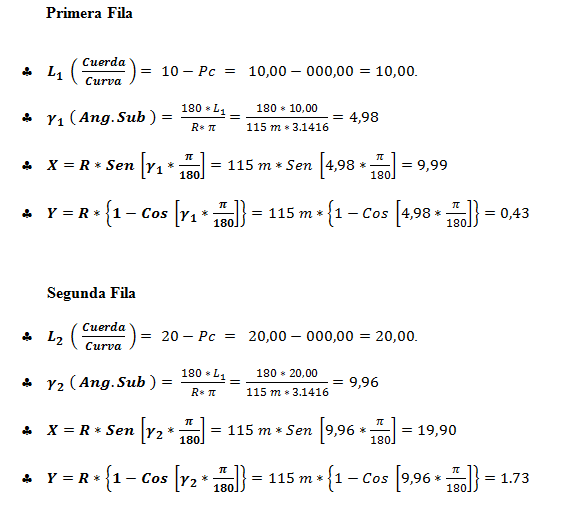 ANEXO " B " ( CÁLCULO DE CURVAS CIRCULARES ).
DISEÑO GEOMÉTRICO
CÁLCULO DE CURVAS CIRCULARES
Curva Horizontal de PC a CC
Curva Horizontal de Pt a CC
DISEÑO GEOMÉTRICO
Tangentes Intermedias Mínimas entre Curvas Circulares
Dar seguridad y confortabilidad al usuario. 
 Unir dos curvas verticales consecutivas.
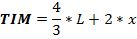 ANEXO " C " ( TANGENTES INTERMEDIAS MÍNIMAS ).
DISEÑO GEOMÉTRICO
Tangentes Intermedias Mínimas entre Curvas Circulares
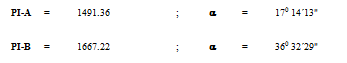 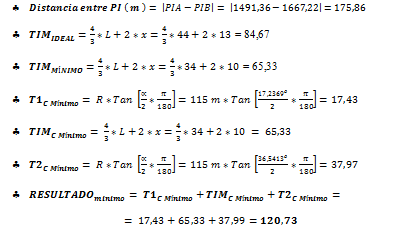 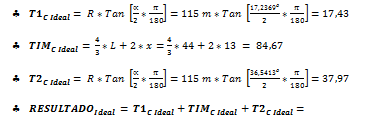 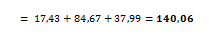 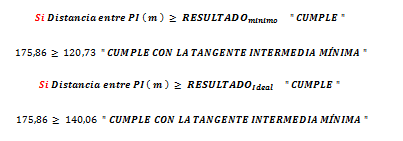 ESTUDIOS DE SUELOS
Proceso de Toma y Transporte de Muestras hacia el Laboratorio
Parte Importante al igual que la Topografía ya que el suelo es el espacio físico de cimentación :
Primera .-  Durante la elección de la ruta.
Se debe ejecutar en dos etapas
Segunda .-  Luego de la conclusión de estudios geotécnicos
Para el caso de la vía el suelo encontrado en los ensayos son LIMOS ORGÁNICOS DE PLASTICIDAD ALTA Y BAJA en todo el sector donde se encuentra  prevista  la ubicación de la vía.
ESTUDIOS DE SUELOS
Toma de Muestras
MUESTRAS ALTERADAS
MUESTRAS INALTERADAS
Obtenidas en procesos de excavación, estas deben ser representativas de cada capa de suelo que se atraviese,
Se obtiene de suelos finos que puedan  moldearse sin que se disgreguen
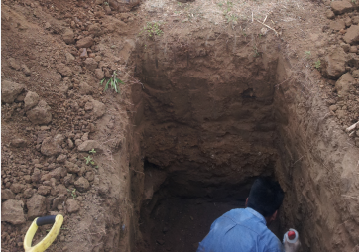 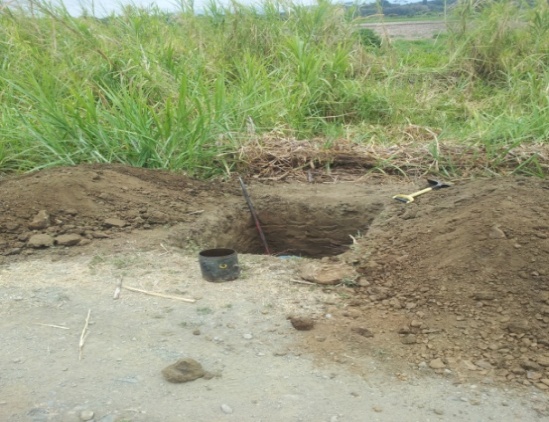 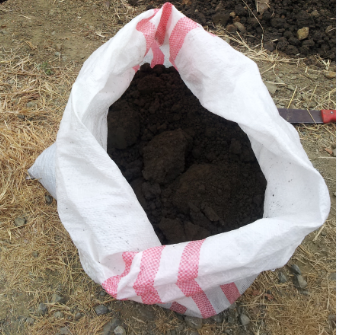 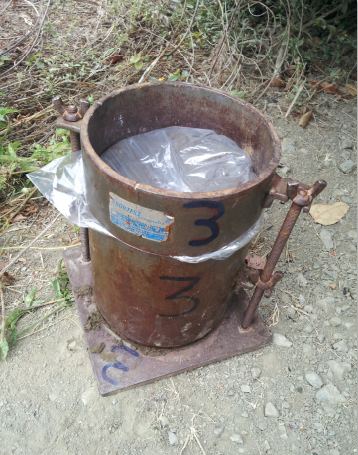 ESTUDIOS DE SUELOS
GRANULOMETRÍA
LIMO / ARCILLA
ANEXO “ D “
ESTUDIOS DE SUELOS
LÍMITES
LÍMITE LIQUIDO
LÍMITE PLASTICO
Suelo pasa de estado semi-liquido a estado plástico y puede moldearse
Suelo pasa de estado plástico a un estado semi-sólido y se rompe.
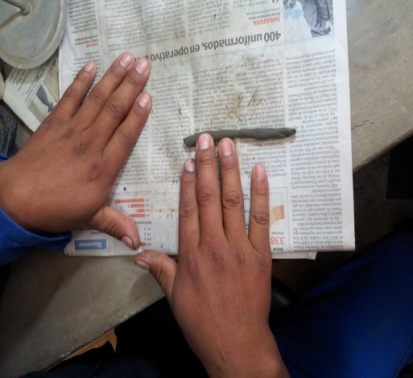 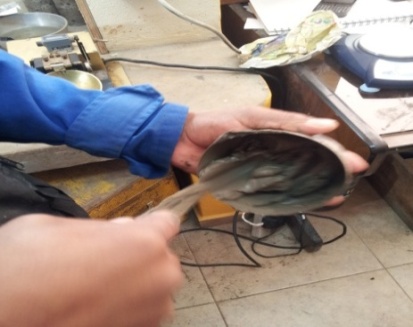 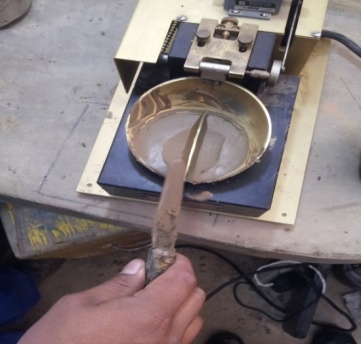 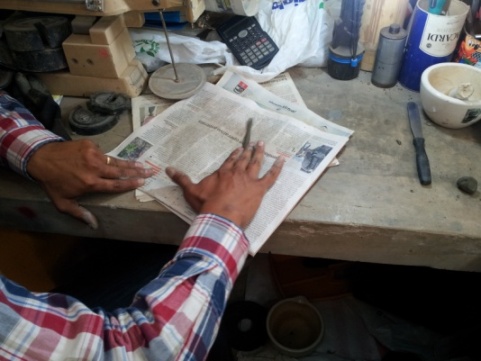 En ambos casos se usa muestras pasantes del Tamiz No 40 ( 3000 gr )
ESTUDIOS DE SUELOS
LÍMITES
El cálculo de los índices se usan para la clasificación SUCS de suelos
ESTUDIOS DE SUELOS
LÍMITES
En este caso se usará el método de clasificación SUCS de suelos.*
Creada en 1952 y fue adoptada por la ASTM como parte de sus métodos normalizados.
LIMO ORGÁNICO DE BAJA PLASTICIDAD, TONALIDAD CAFÉ OBSCURO
ANEXO “ D “
ESTUDIOS DE SUELOS
ENSAYO DE COMPACTACIÓN
También llamado Proctor tiene como finalidad obtener la humedad óptima, que es aquella humedad para la cual la densidad del suelo es máxima.
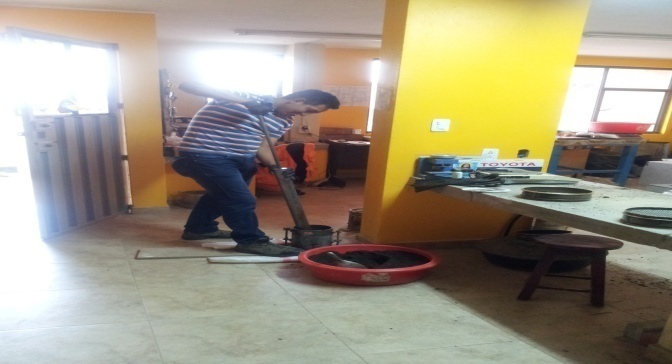 ESTUDIOS DE SUELOS
ENSAYO CBR
Comparar la presión necesaria para penetrar un pistón, en una muestra de suelo dada.
Los valores van de 2 al 3% para arcillas plásticas hasta 70 % en materiales granulares de buena calidad.
A menor CBR mayor será la capa de pavimento o viceversa.
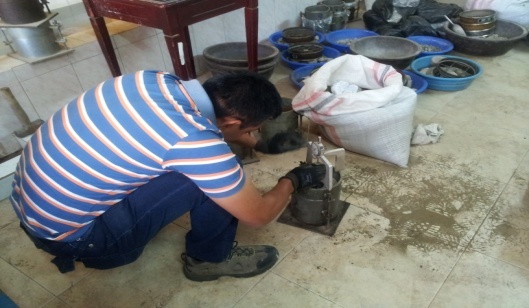 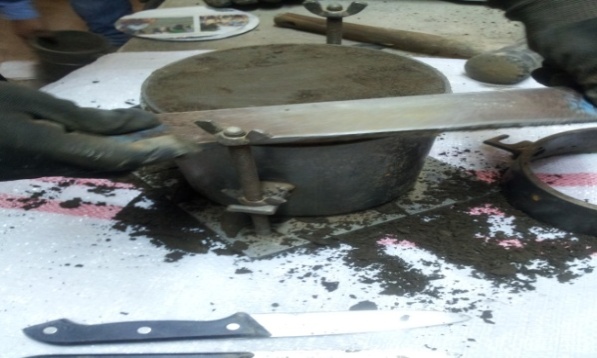 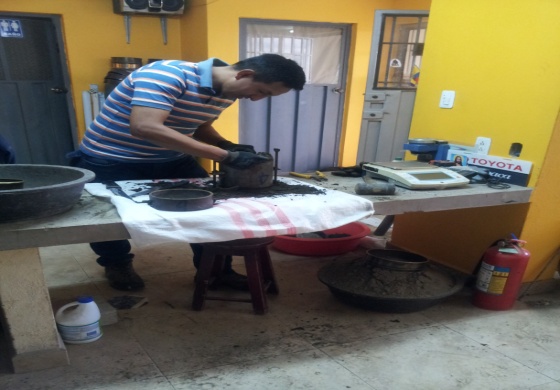 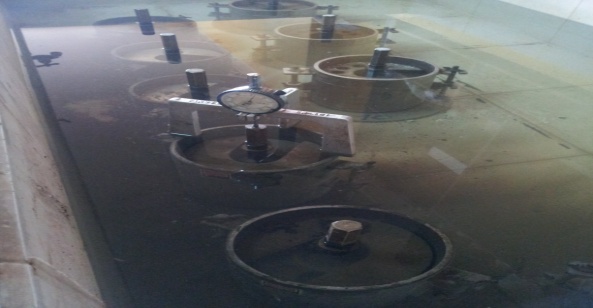 ESTUDIOS DE SUELOS
ENSAYO CBR
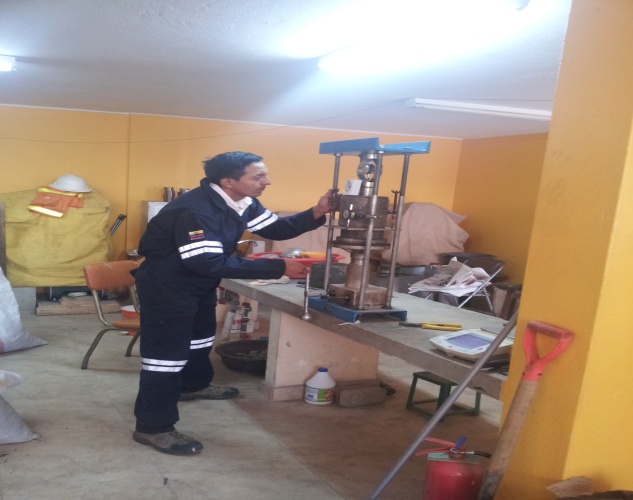 Valor CBR
7,6 %
DISEÑO DE PAVIMENTOS
ENSAYO CBR
Históricamente se han dividido en dos grupos : FLEXIBLE Y RÍGIDO
La principal diferencia es la forma de repartición de las cargas.
PAVIMENTO FLEXIBLE
Se forma de una serie de capas y la distribución de la carga está determinada por las características propias del sistema de capas.
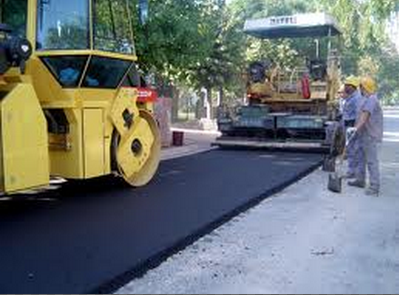 PAVIMENTO RÍGIDO
Tienen un gran módulo de elasticidad y distribuyen las cargas sobre una gran área.
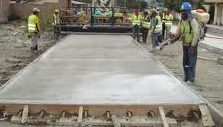 DISEÑO DE PAVIMENTOS
PAVIMENTO FLEXIBLE
Requerimientos de Diseño
Periodo de Diseño		=	20 años.
Desviación Estándar 		=	0.49
Confiabilidad			= 	90%
DISEÑO DE PAVIMENTOS
PAVIMENTO FLEXIBLE
Periodo de Vida	
		
Serviciabilidad inicial (PSI) (entre 4.2 y 4.5) y la;
Serviciabilidad final (Pt):  2.5 
Para autopistas Pt = 3.0
Para carreteras de importancia media Pt = 2.5
Para carreteras de importancia baja Pt = 2.0
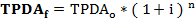 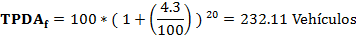 DISEÑO DE PAVIMENTOS
PAVIMENTO FLEXIBLE
Factor de Carga Equivalente
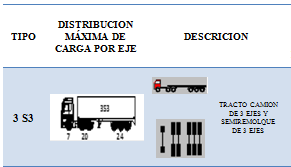 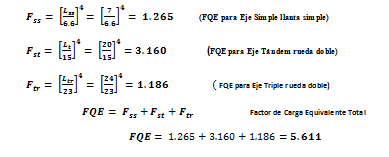 DISEÑO DE PAVIMENTOS
PAVIMENTO FLEXIBLE
Distribución de Tráfico
Cuantificar la fracción del total del tránsito que circulará en el sentido de diseño.
Se toma en cuenta el modo de medición del tránsito.
Numero de Ejes Equivalentes de 8,2 T
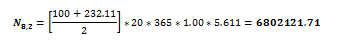 DISEÑO DE PAVIMENTOS
PAVIMENTO FLEXIBLE
CBR
Los valores obtenidos en los ensayos se presentan a continuación :
Se debe subir el valor del CBR para aplicar el método AASHTO.
Estabilización de Capas
Colocación de Material Granular.
DISEÑO DE PAVIMENTOS
PAVIMENTO FLEXIBLE
Método PCA ( Portland Cement Association )
K = Módulo de Westergard
Si se coloca 300 mm de material Granular el valor de K sube a 52 y por ende el CBR sube a10 %
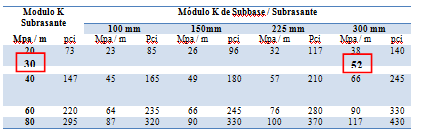 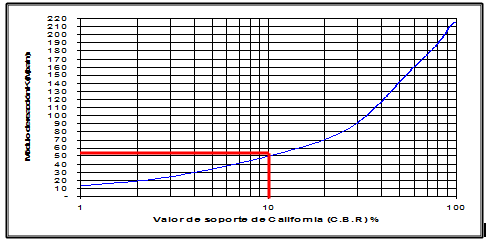 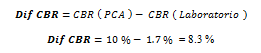 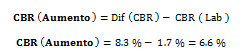 DISEÑO DE PAVIMENTOS
PAVIMENTO FLEXIBLE
Método PCA ( Portland Cement Association )
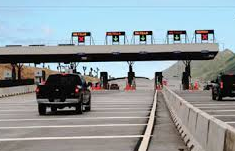 DISEÑO DE PAVIMENTOS
PAVIMENTO FLEXIBLE
MODULOS RESILIENTES
Se presentan las ecuaciones para el cálculo en función de los CBR.
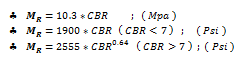 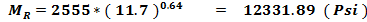 DISEÑO DE PAVIMENTOS
COEFICIENTES DE DRENAJE
Dato proporcionado por INHAMI de los doce meses del año por lo menos llueven 5 que corresponde al 25 %   ;  m =  1
DISEÑO DE PAVIMENTOS
CÁLCULO DEL NÚMERO ESTRUCTURAL
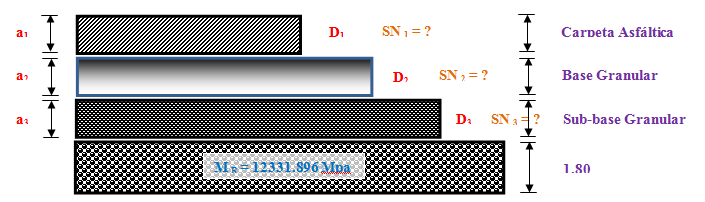 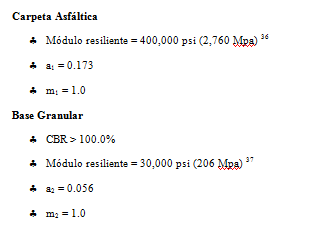 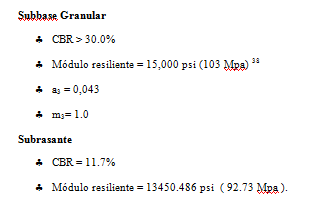 DISEÑO DE PAVIMENTOS
CÁLCULO DEL NÚMERO ESTRUCTURAL
Se va a utilizar el Programa desarrollado por el Sr. Ing. Luis Ricardo Vásquez en el año 2004
Carpeta Asfáltica
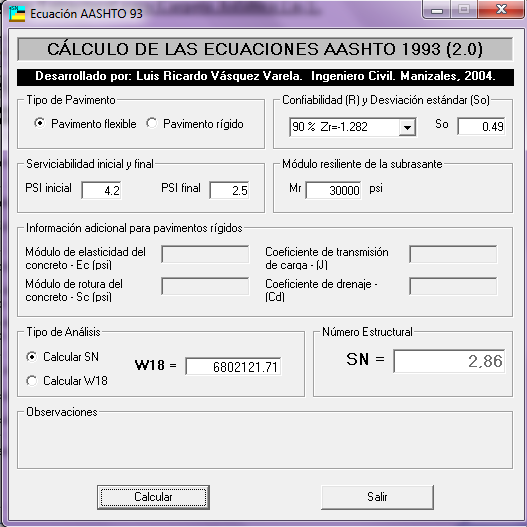 DISEÑO DE PAVIMENTOS
CÁLCULO DEL NÚMERO ESTRUCTURAL
Se va a utilizar el Programa desarrollado por el Sr. Ing. Luis Ricardo Vásquez en el año 2004
Base Granular
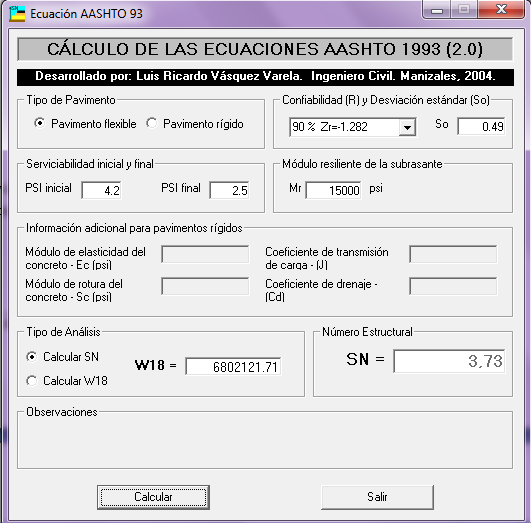 DISEÑO DE PAVIMENTOS
CÁLCULO DEL NÚMERO ESTRUCTURAL
Se va a utilizar el Programa desarrollado por el Sr. Ing. Luis Ricardo Vásquez en el año 2004
Sub-Base Granular
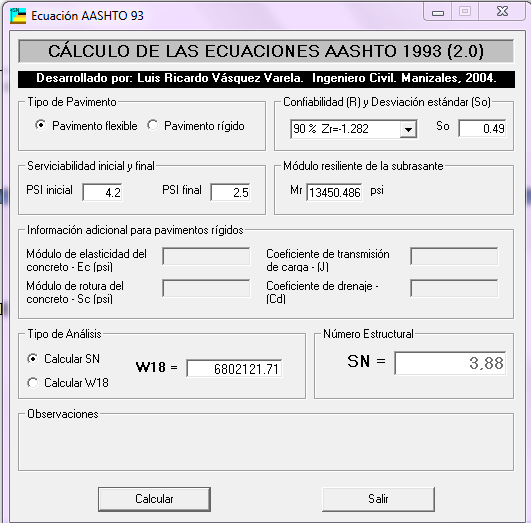 DISEÑO DE PAVIMENTOS
CÁLCULO DEL NÚMERO ESTRUCTURAL
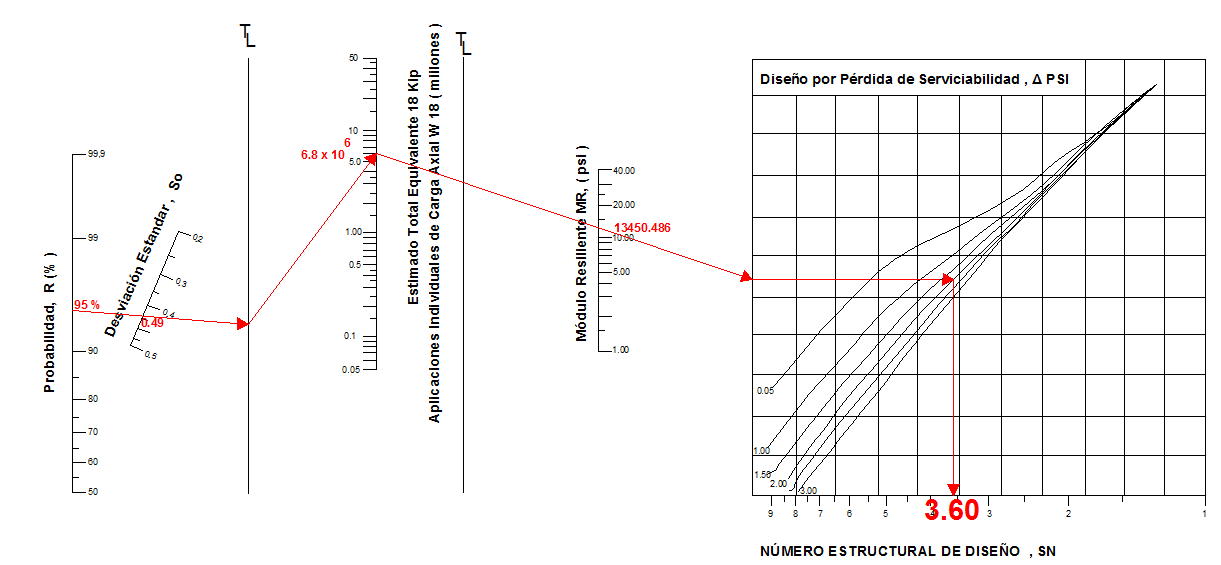 DISEÑO DE PAVIMENTOS
CÁLCULO DE ESPESORES
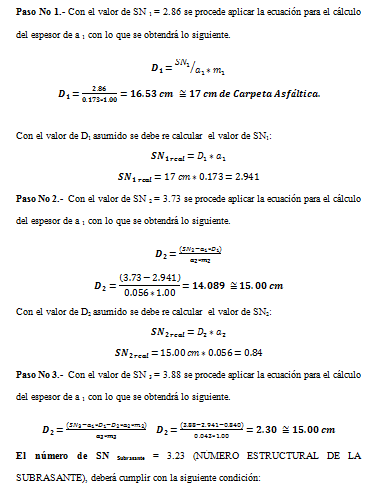 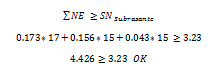 DISEÑO DE PAVIMENTOS
CÁLCULO DE ESPESORES
CALCULADO
ASUMIDO
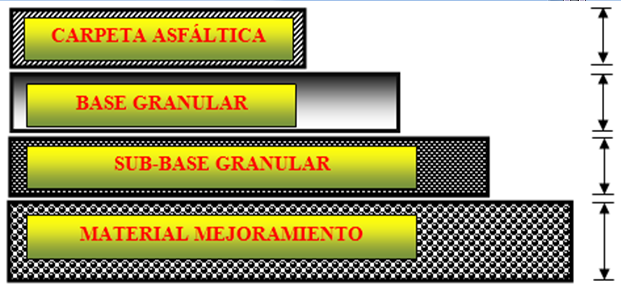 17 cm
7.5 cm
15 cm
19.5 cm
15 cm
20 cm
150 cm
150 cm
Para comprobar los espesores asumidos se utilizará el modelo Boussinesq, para comprobar que cumple por distribución de esfuerzos
DISEÑO DE PAVIMENTOS
MODELO BOUSINESQ
Presión de Inflado        Q 8,2 t = 6 Kg / cm2
Carga por Llanta          P           = 2.05 Ton
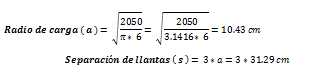 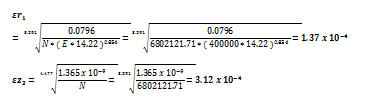 DISEÑO DE PAVIMENTOS
MODELO BOUSINESQ
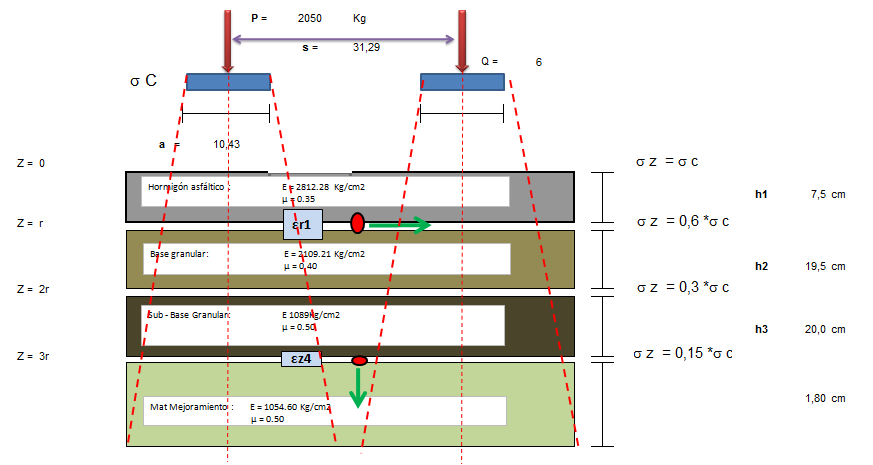 DISEÑO DE PAVIMENTOS
MODELO BOUSINESQ
PARÁMETROS INICIALES
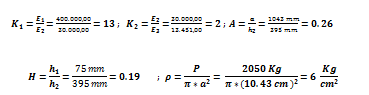 Valores de K1,K2, y H no existen en modelo de cálculo por lo que se toma el valor de K1 = 20 ; K2 = 2 por ser los más aproximados
DISEÑO DE PAVIMENTOS
MODELO BOUSINESQ
DISEÑO DE PAVIMENTOS
MODELO BOUSINESQ
CÁLCULO DE ESFUERZOS
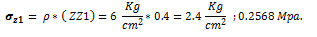 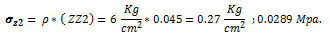 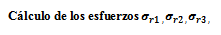 DISEÑO DE PAVIMENTOS
MODELO BOUSINESQ
CÁLCULO DE ESFUERZOS
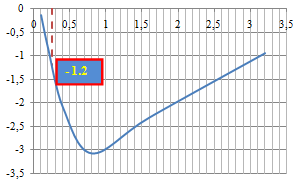 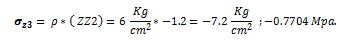 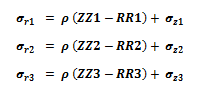 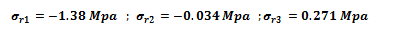 DISEÑO DE PAVIMENTOS
MODELO BOUSINESQ
COMPROBACIONES FINALES
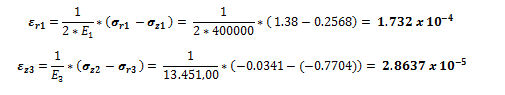 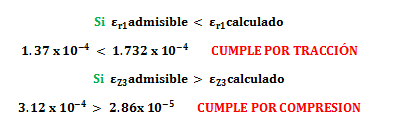 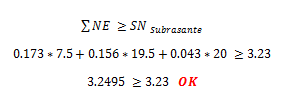 DISEÑO DE PAVIMENTOS
PAVIMENTO RÍGIDO
MÉTODO PCA PARA DISEÑO DE PAVIMENTOS RÍGIDOS
Estudiar que tipos de esfuerzos se dan en la Losa
Cuál es la condición crítica de trabajo.
Se usan dos procedimientos de evaluación
Fatiga y Erosión
ANÁLISIS POR FATIGA
Para proteger el pavimento contra la acción de los esfuerzos por la acción repetida de cargas.
ANÁLISIS POR EROSIÓN
Limitar los efectos de la deflexión del pavimento en los bordes de las losas y juntas.
DISEÑO DE PAVIMENTOS
PAVIMENTO RÍGIDO
PERÍODO DE DISEÑO
Se toma 20 años para efectos de comparación con el diseño de pavimento flexible.
FACTORES DE SEGURIDAD DE CARGA
FS = 1.2 ; Autopistas con flujo continuo, alto contenido de vehículo pesado, multicarriles.
FS = 1.1 ; Autopistas o arterias con moderado volumen de tráfico pesado.
FS = 1.0 ; Caminos y calles residenciales con bajos volúmenes de tráfico.
DISEÑO DE PAVIMENTOS
PAVIMENTO RÍGIDO
PERÍODO DE DISEÑO
Se toma 20 años para efectos de comparación con el diseño de pavimento flexible.
FACTORES DE SEGURIDAD DE CARGA
FS = 1.2 ; Autopistas con flujo continuo, alto contenido de vehículo pesado, multicarriles.
FS = 1.1 ; Autopistas o arterias con moderado volumen de tráfico pesado.
FS = 1.0 ; Caminos y calles residenciales con bajos volúmenes de tráfico.
DISEÑO DE PAVIMENTOS
PAVIMENTO RÍGIDO
DATOS DE ENTRADA
Resistencia Flexural : 45 Kg / cm2 = 4,4 Mpa , aprox 310 -320 Kg / cm2.
** Resistencia flexural ≥ 4 Mpa aprox : 40.8 Kg / cm2.
** Resistencia a la Compresión  ≥ 28 Mpa aprox : 285.6  Kg / cm2.
CBR = 11.7 %     	Tomando 1,5 cm de mejoramiento.
 K = 90      		
Período de Diseño 
n = 20 Años.
ESTIMACIÓN DEL TRÁFICO
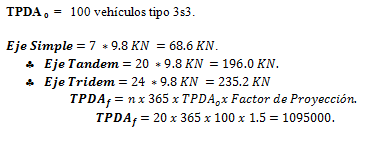 DISEÑO DE PAVIMENTOS
PAVIMENTO RÍGIDO
DATOS DE ENTRADA
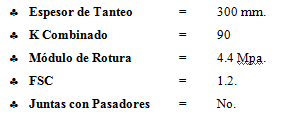 DISEÑO DE PAVIMENTOS
PAVIMENTO RÍGIDO
EJEMPLO DE CÁLCULO
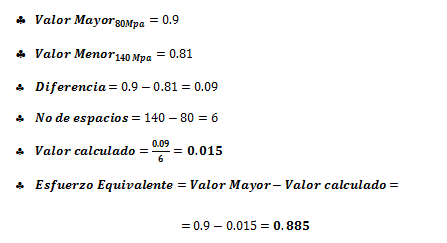 De forma análoga se efectúa para el Factor de erosión  y se obtiene :
DISEÑO DE PAVIMENTOS
PAVIMENTO RÍGIDO
EJE SIMPLE MODELO DE CÁLCULO
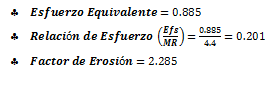 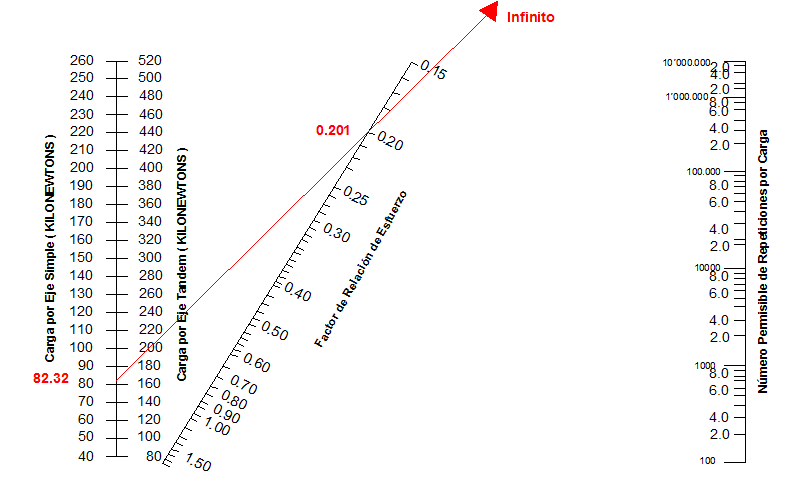 DISEÑO DE PAVIMENTOS
PAVIMENTO RÍGIDO
EJE SIMPLE MODELO DE CÁLCULO FACTOR DE EROSION
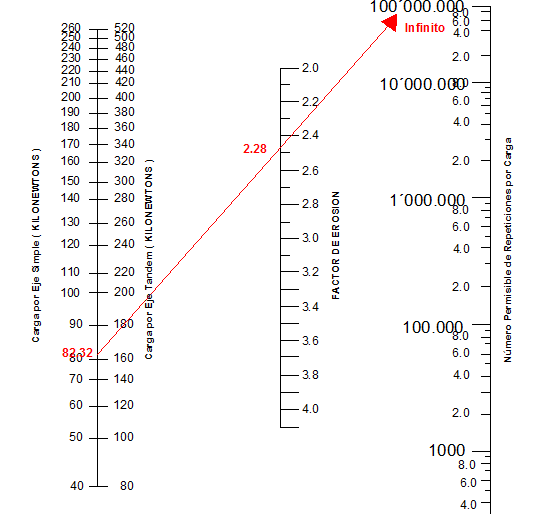 DISEÑO DE PAVIMENTOS
PAVIMENTO RÍGIDO
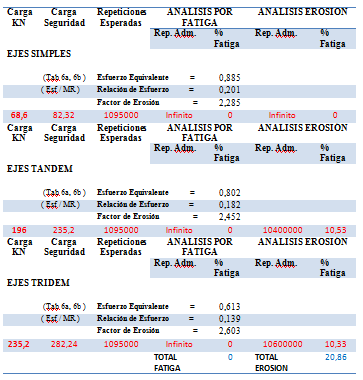 DISEÑO DE PAVIMENTOS
PAVIMENTO RÍGIDO
Comprobación y Validación de Datos
El  valor de 20.86 % no es el óptimo pero considerando que para llegar a estos valores se ha debido aumentar 1,50 cm y no es necesario realizar otra iteración.
DISEÑO DE PAVIMENTOS
PAVIMENTO RÍGIDO
JUNTAS
Controlar agrietamientos que se producen por efectos de temperatura
Junta Longitudinal de Contracción
Juntas que dividen los carriles en el sentido de circulación y con ellas se controlan la grieta de dos o más carriles colados en una sola franja.
Junta Longitudinal de Construcción
Son juntas que unen a carriles adyacentes cuando serán colados en tiempos diferentes.
Junta Transversal de Expansión / Aislamiento
Juntas que se colocan para permitir el movimiento de las losas del pavimento sin que esto ocasione daño a las estructuras adyacentes.
DISEÑO DE PAVIMENTOS
PAVIMENTO RÍGIDO
JUNTAS
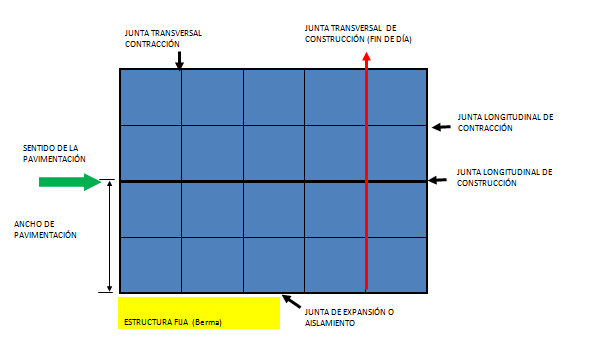 DISEÑO DE PAVIMENTOS
PAVIMENTO RÍGIDO
Requisitos mínimos para pasadores en juntas
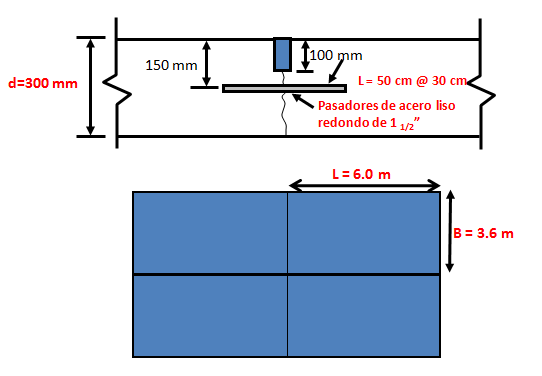 ANÁLSIS DE PRECIOS Y VOLUMENES DE OBRA
DESCRIPCIÓN DE RUBROS
Se toma en cuenta los volúmenes extraídos en el plano ;
PAVIIMENTO FLEXIBLE
ANÁLSIS DE PRECIOS Y VOLUMENES DE OBRA
DESCRIPCIÓN DE RUBROS
PAVIIMENTO RÍGIDO
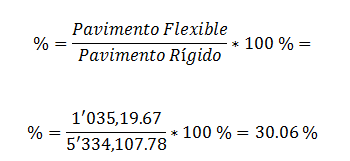 Conclusiones
Conclusiones
A pesar de que el presupuesto de construcción excede en un 70 % del pavimento flexible,  se debe tomar en cuenta que los costos que se elevan al momento de construcción se recompensan con los mantenimientos ya que la vida útil del pavimento rígido es mucho mayor.
Recomendaciones
Se tomen en cuenta todos los parámetros considerados en la elaboración del presente documento ya que cuenta los nuevos parámetros actualizados de la Norma NEVI-12.
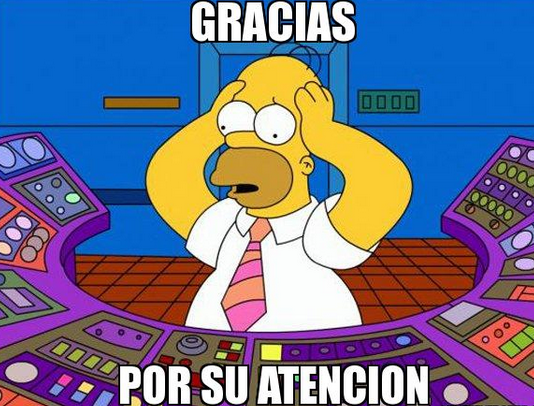 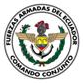 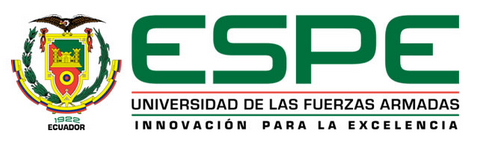